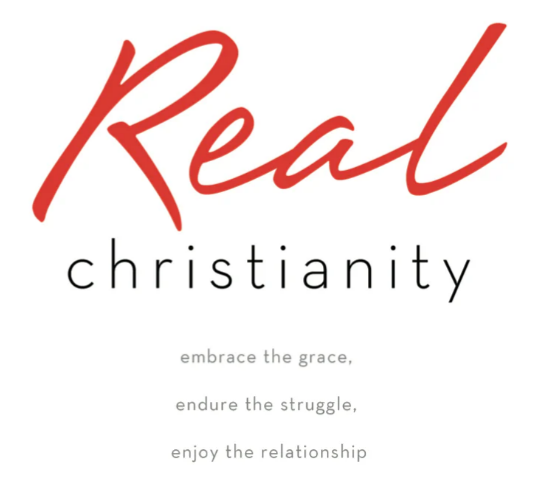 Galatians 2:20  I am crucified with Christ: nevertheless I live; yet not I, but Christ liveth in me: and the life which I now live in the flesh I live by the faith of the Son of God, who loved me, and gave himself for me.
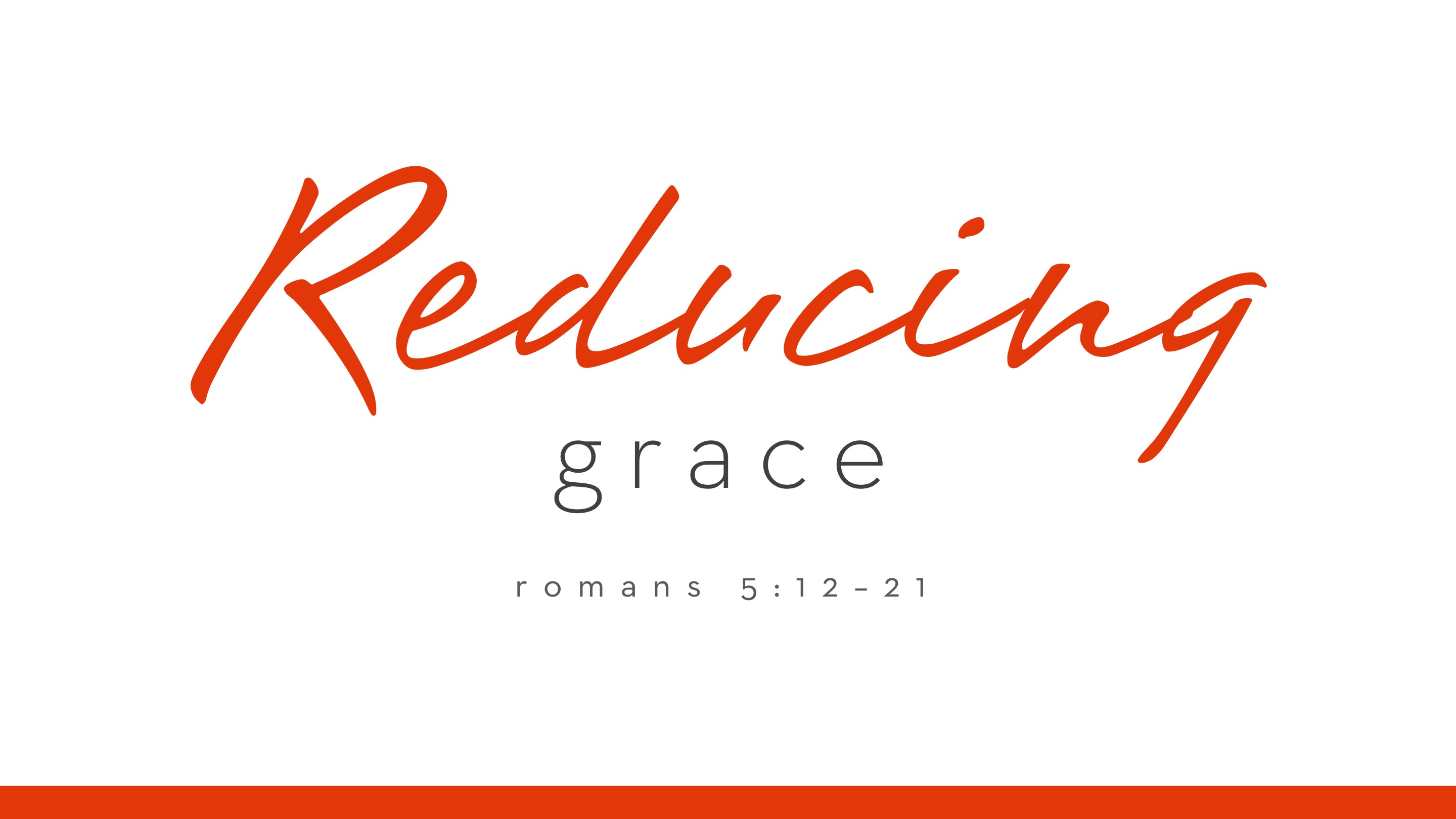 GUARDIANS OF GOD’S HERITAGE
grace
romans 5:12–21
PSALM 127:1–5
1. Understand the intense weight of sin and impossibility of overcoming it on our own.
2. Rejoice in the fullness of the grace that God offers and choose to allow His goodness to change our lives .
3. Learn the paradox of resting in and enjoying Jesus even through the struggle with sin.
Lesson 6 :   Reducing Grace
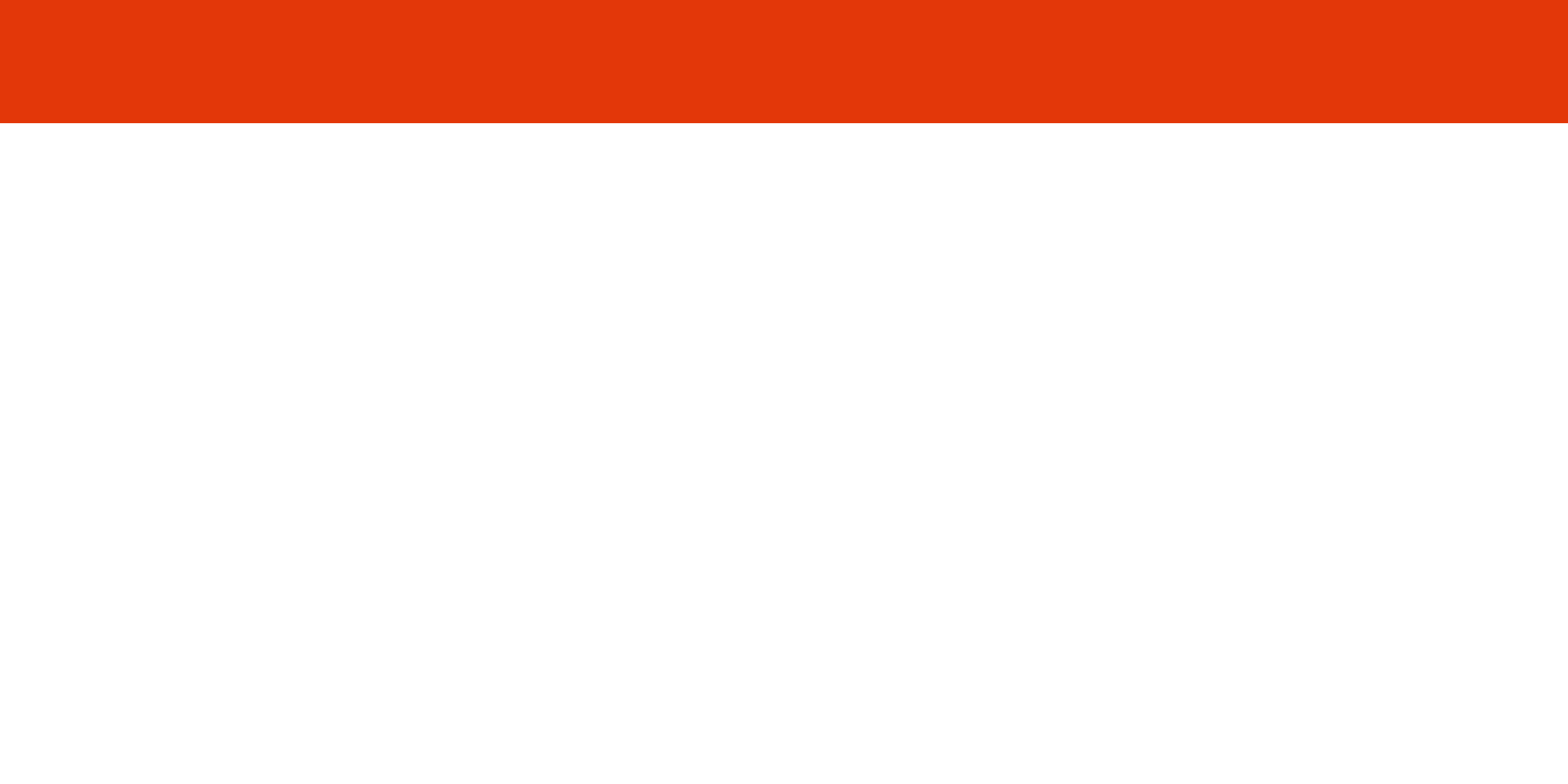 REDUCING GRACE
SIN IS WORSE THAN YOU THINK.
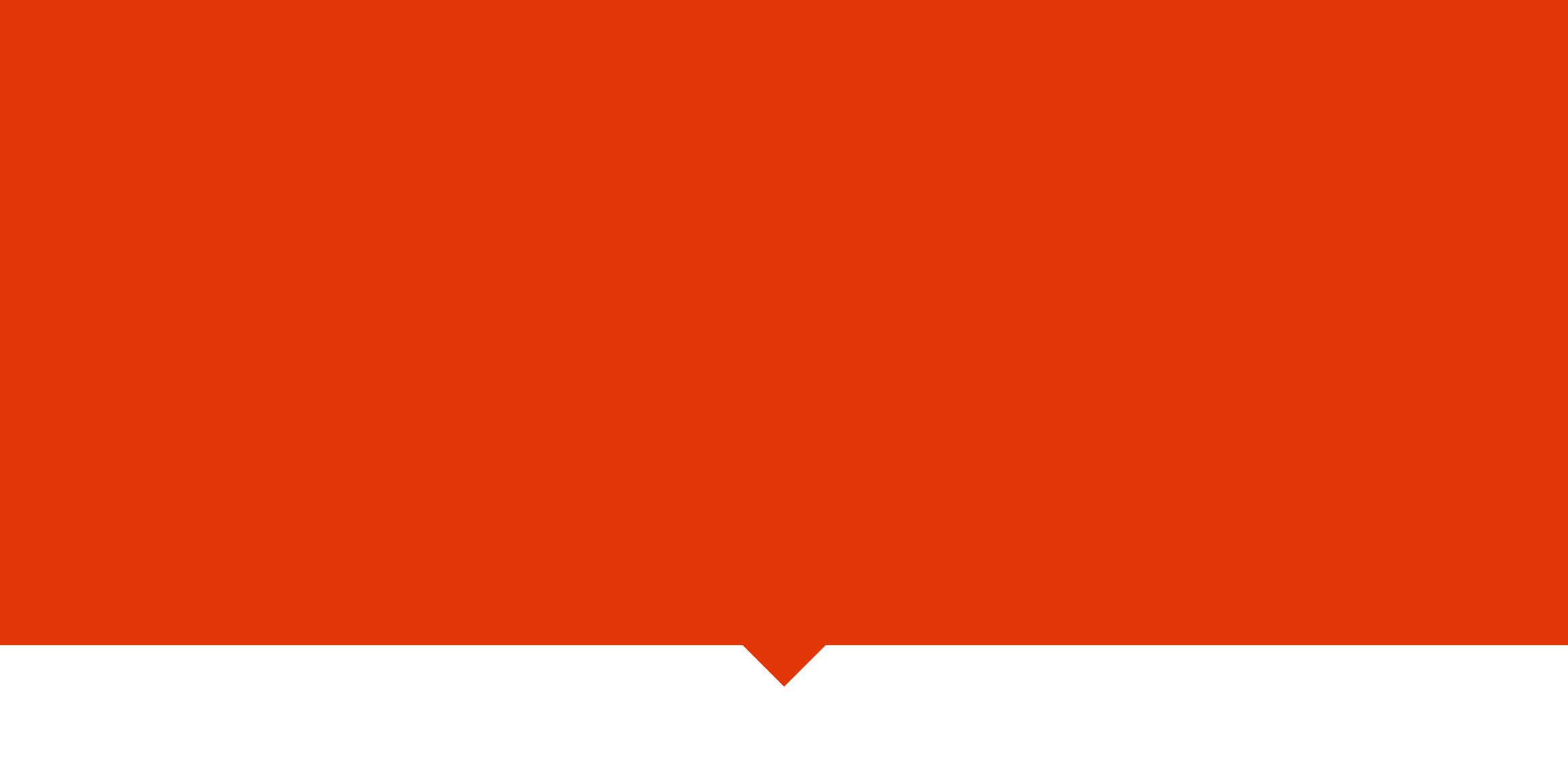 Sin is a condition, not merely a behavior.
SIN IS WORSE THAN YOU THINK
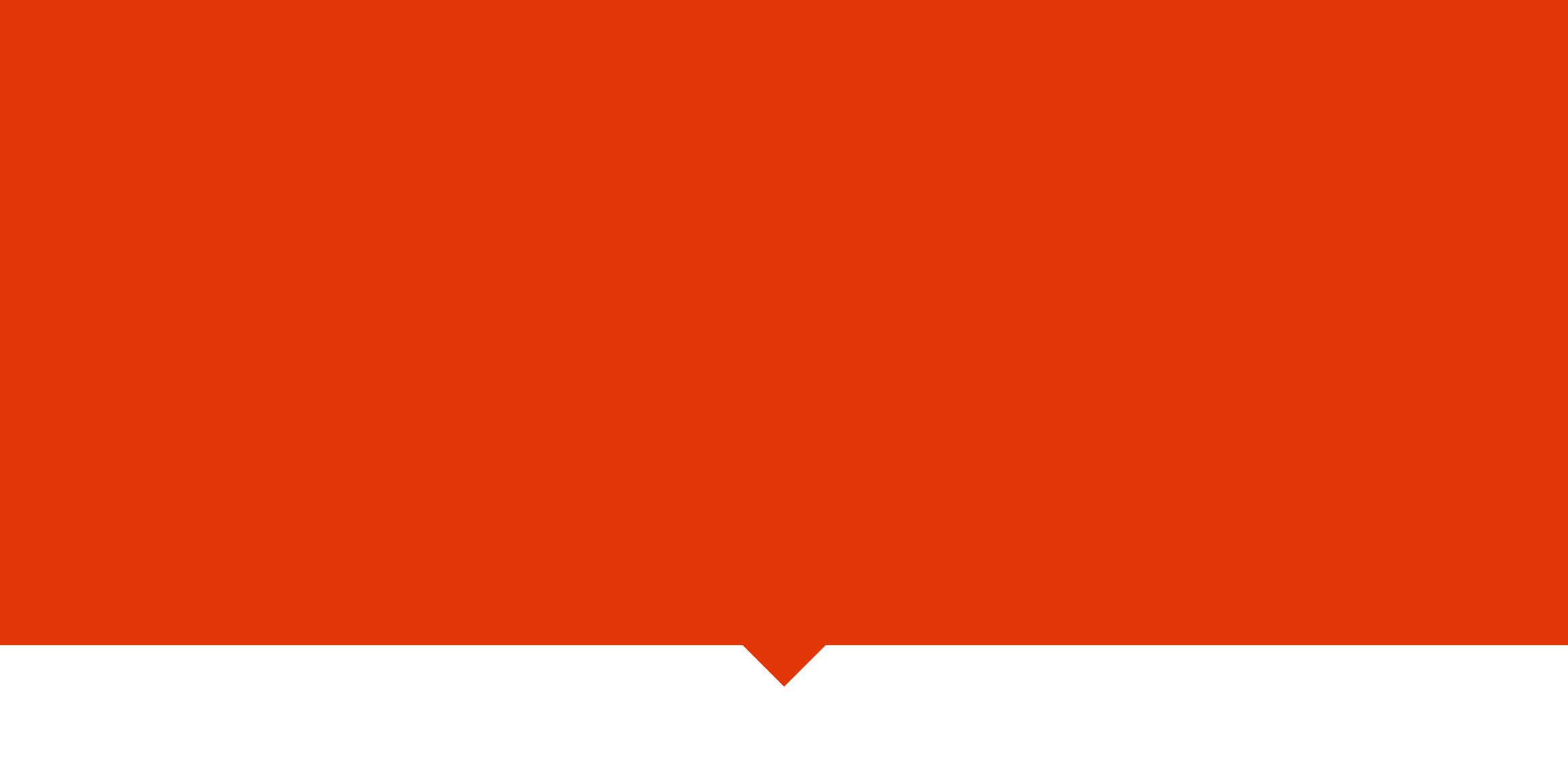 Sin is death in us.
SIN IS WORSE THAN YOU THINK
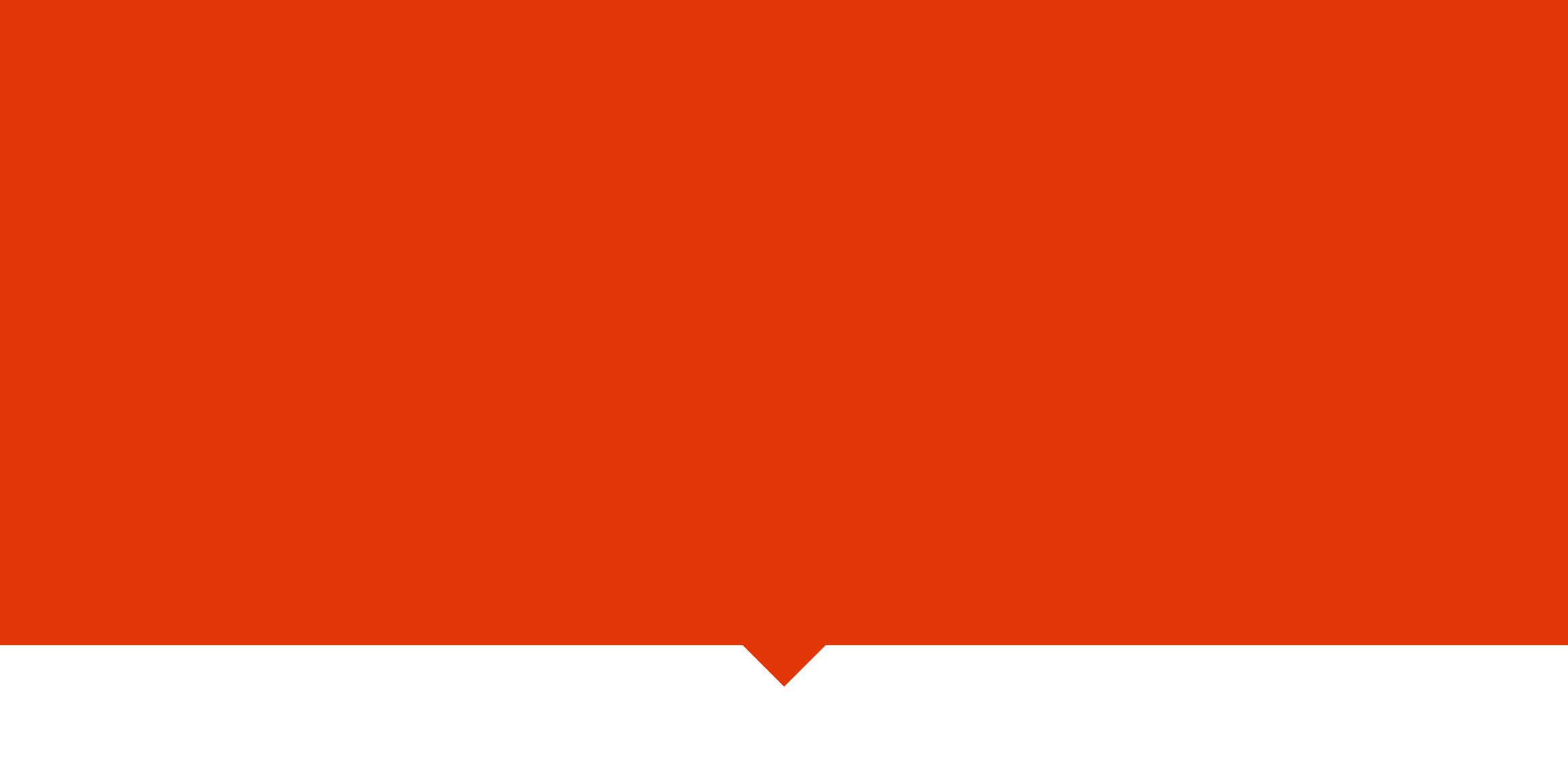 Sin is in me.
SIN IS WORSE THAN YOU THINK
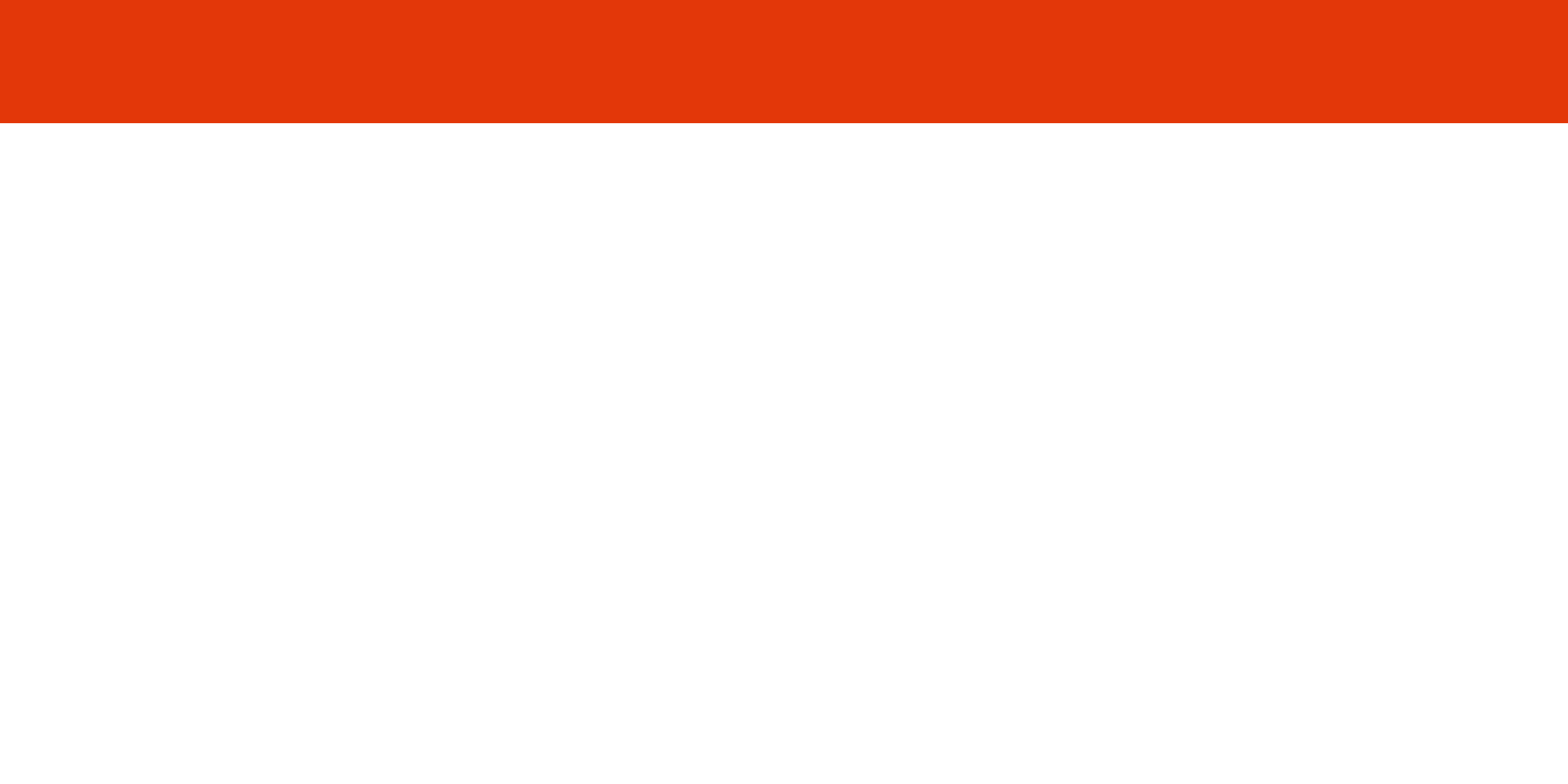 REDUCING GRACE
JESUS IS BETTER THAN YOU THINK.
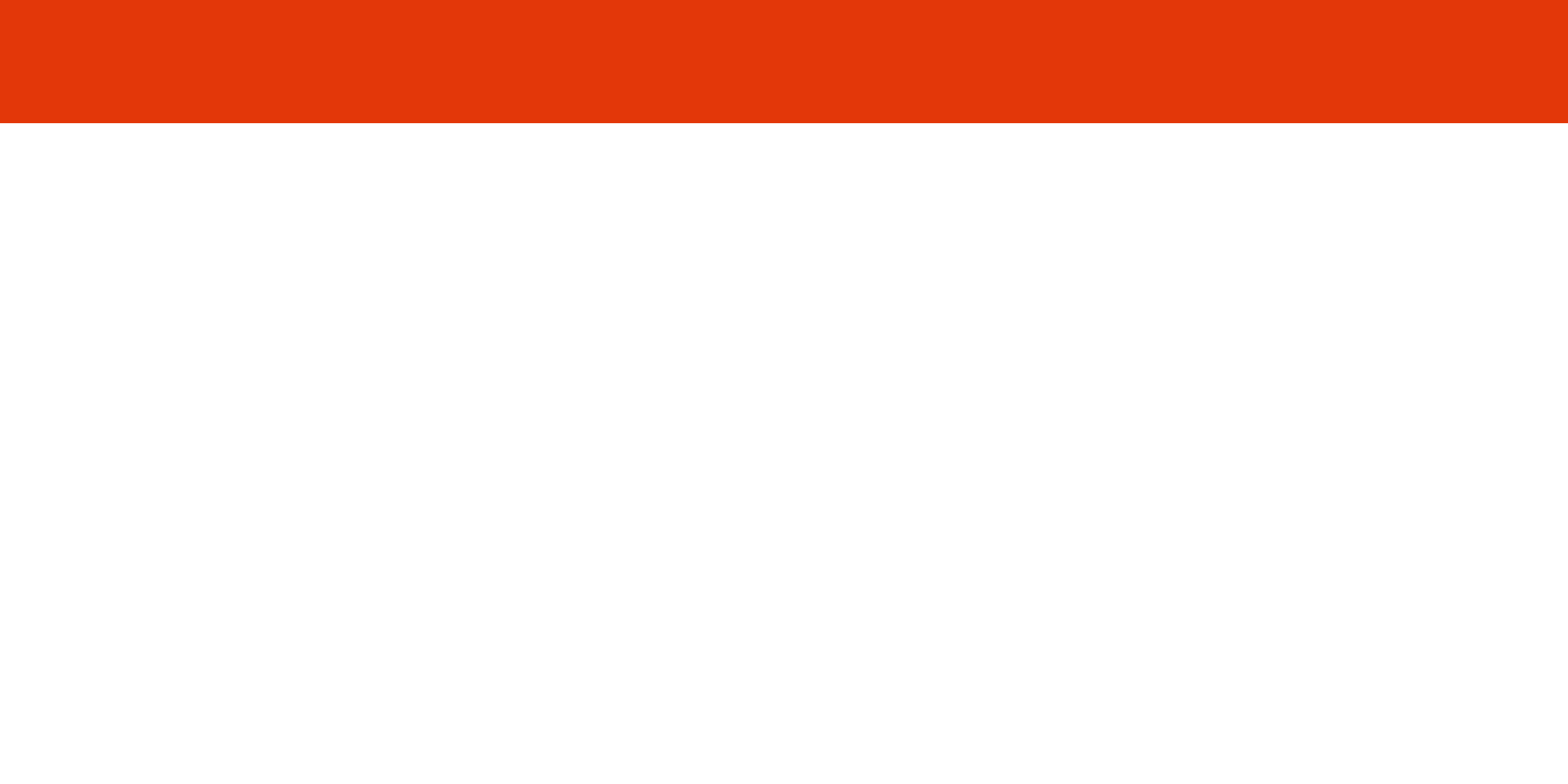 REDUCING GRACE
GRACE IS BIGGER THAN YOU THINK.
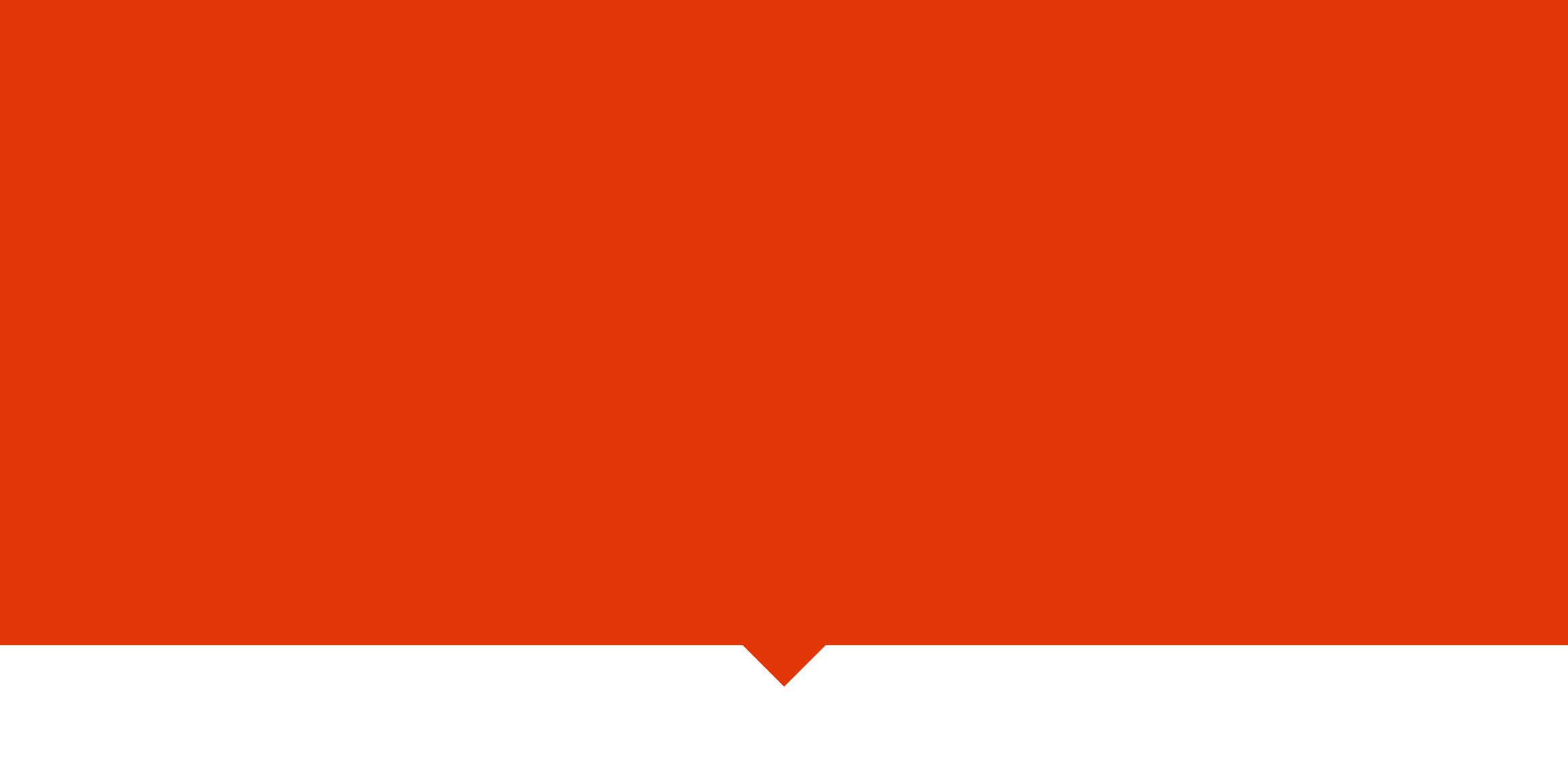 Mighty Grace
GRACE IS BIGGER THAN YOU THINK
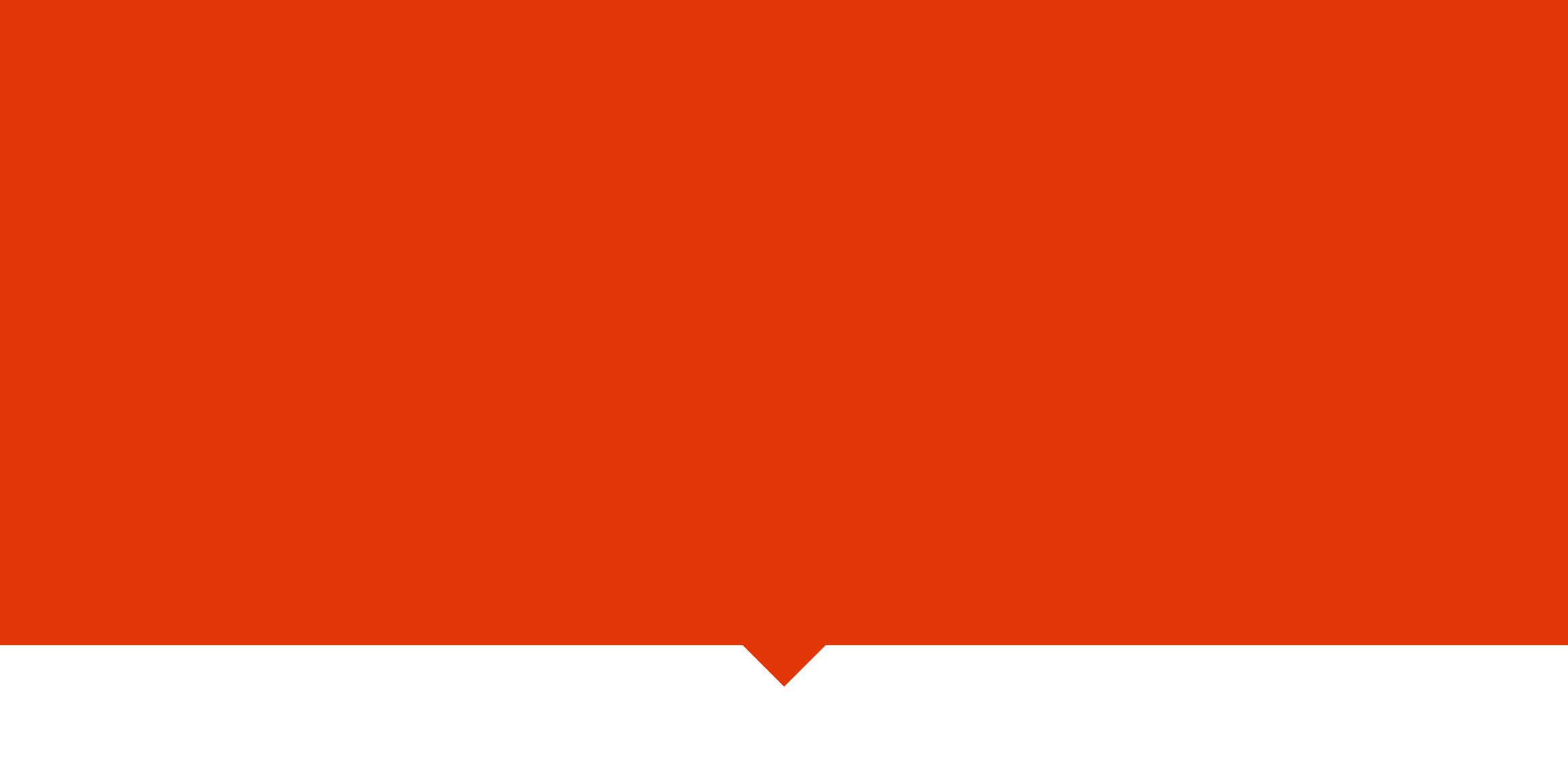 Continuing Grace
GRACE IS BIGGER THAN YOU THINK
Conclusion
Our desperate condition before salvation leaves us with only one option: fall on our face and thank God for His mercy. Our desperate condition after salvation leaves us with only one option: fall on our face and worship Him for His unwavering love and grace.